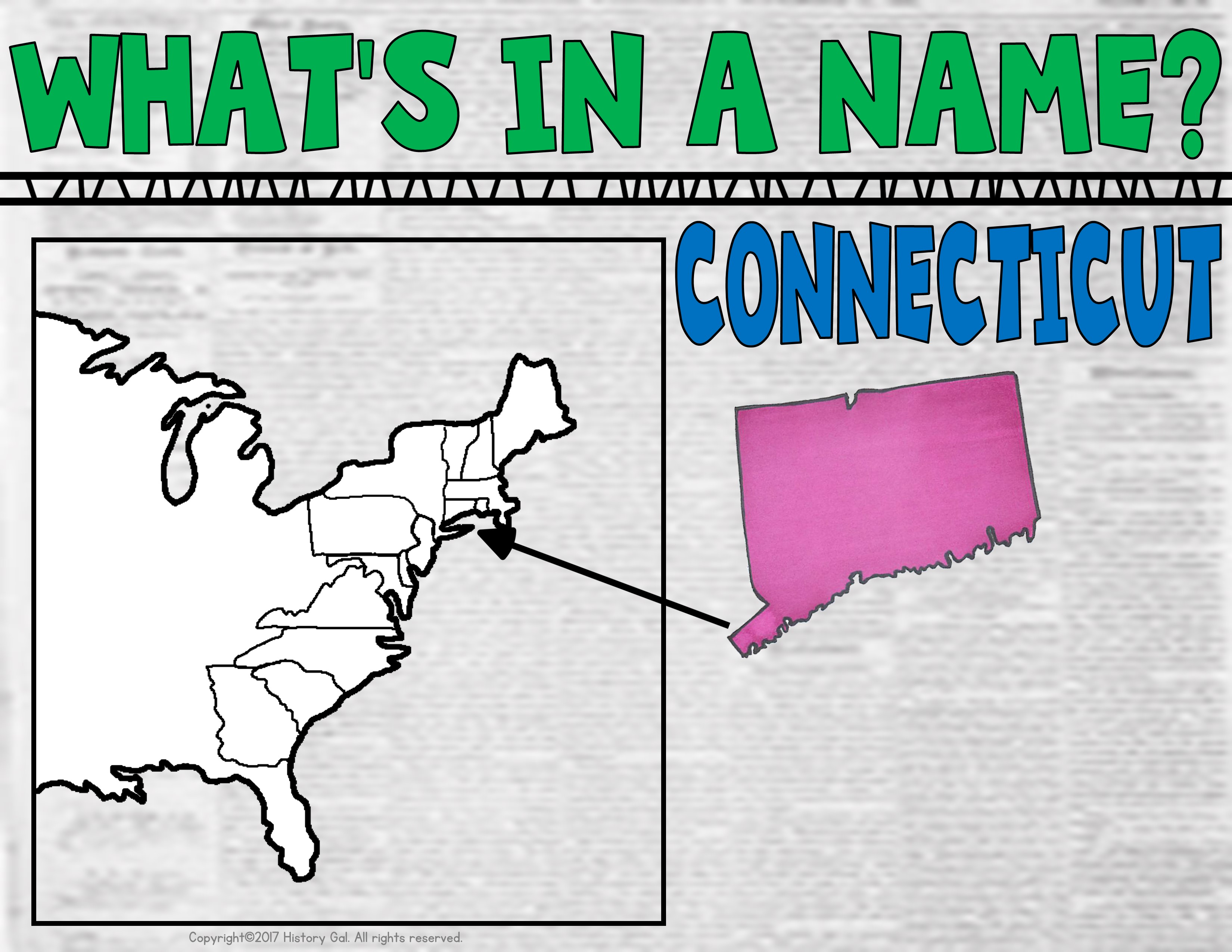 Named after the Indian word “Quinnehtukqut” which means “land on the long tidal river”
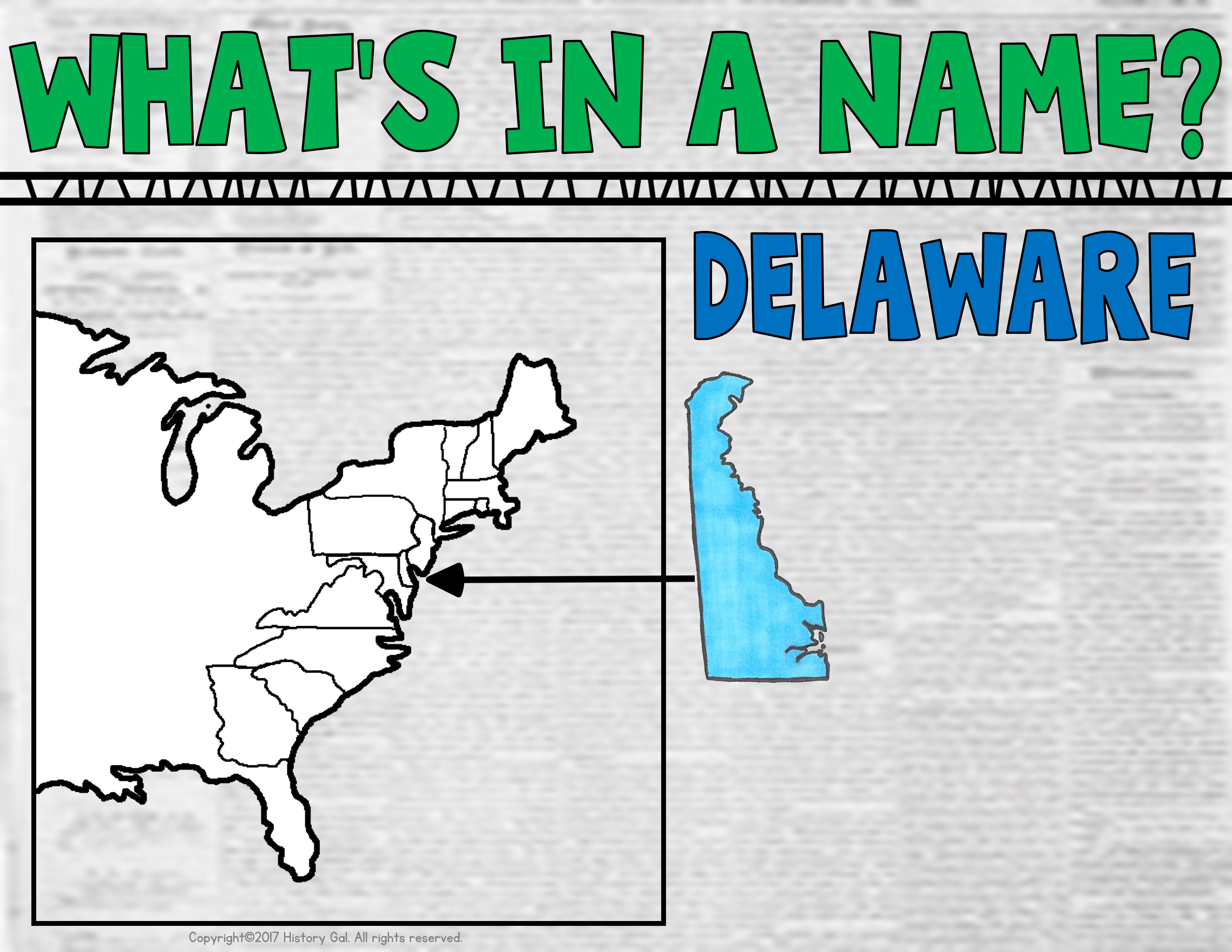 Named after the Delaware Bay and River which were named after Lord De La Warr, the governor of Virginia from 1610-1618
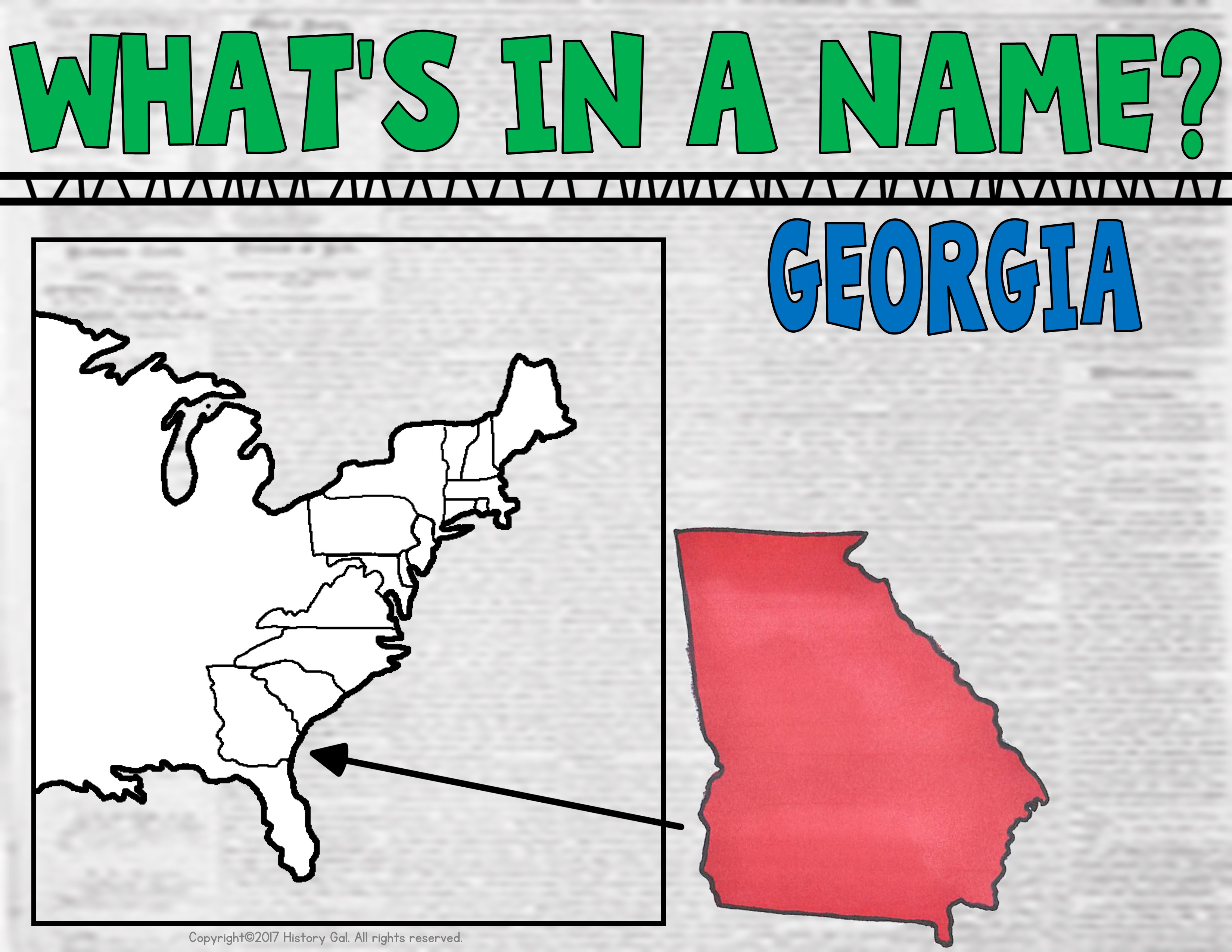 Named after King 
George II
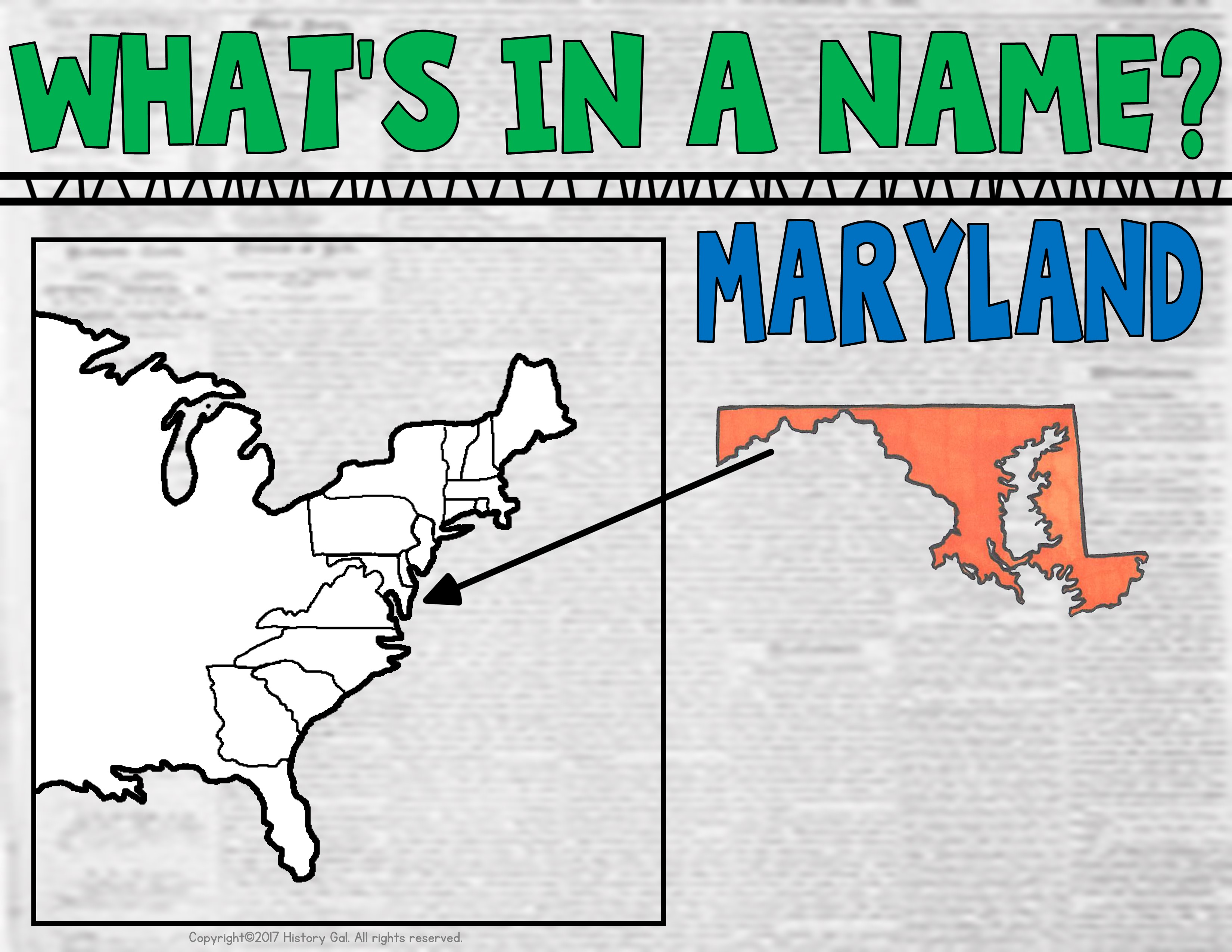 Named after the wife of King Charles I, Queen Henrietta Maria
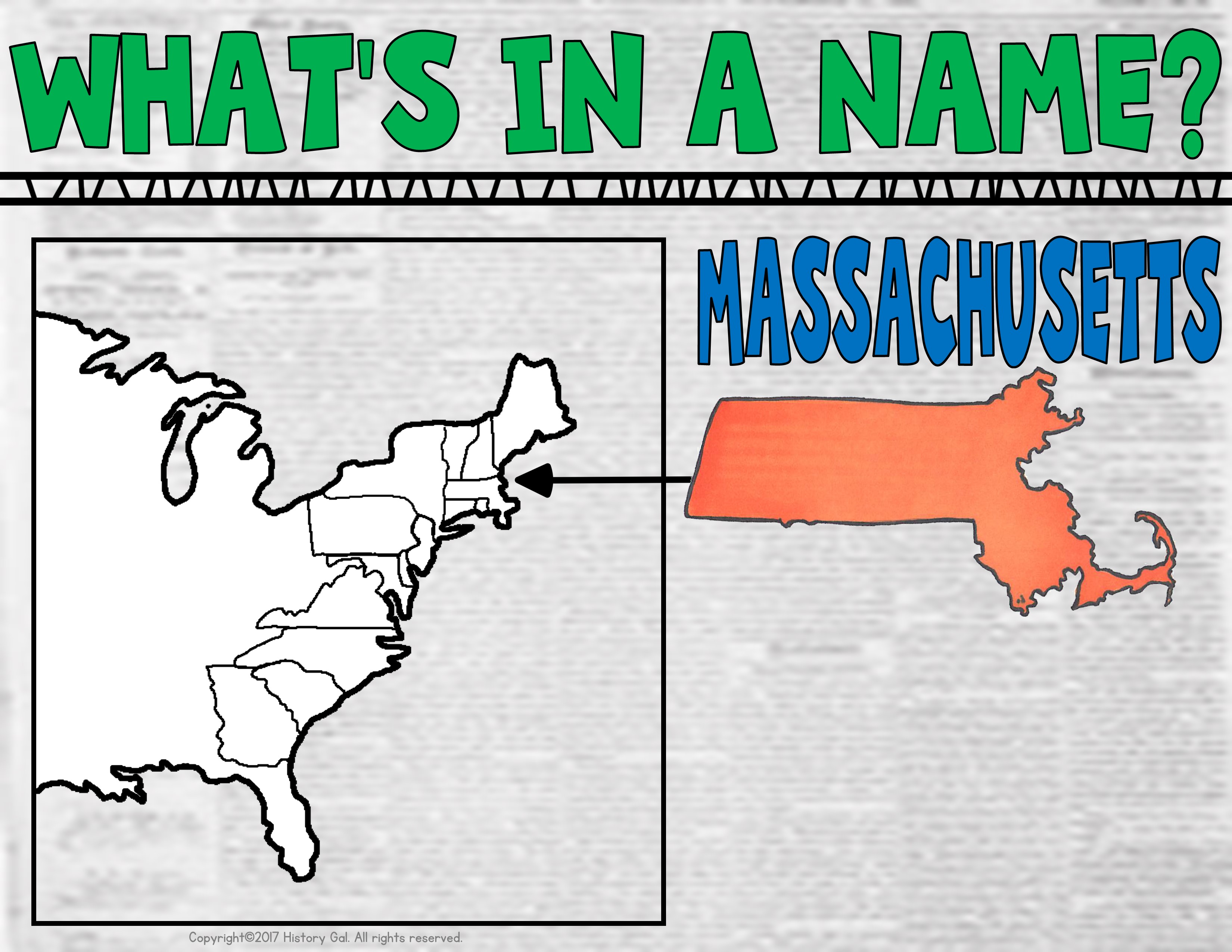 Named after the area’s indigenous people, the Massachusett
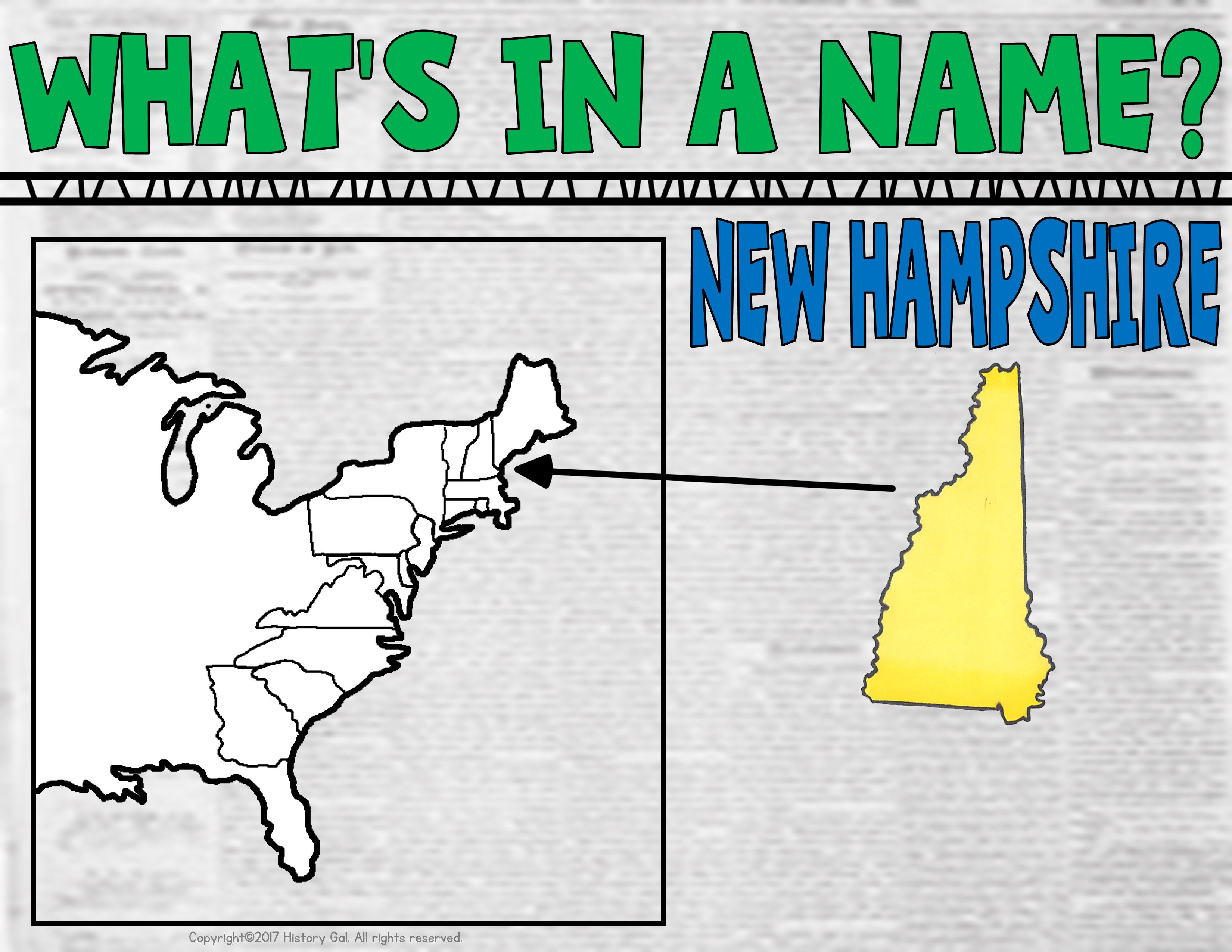 Named after the English county of Hampshire
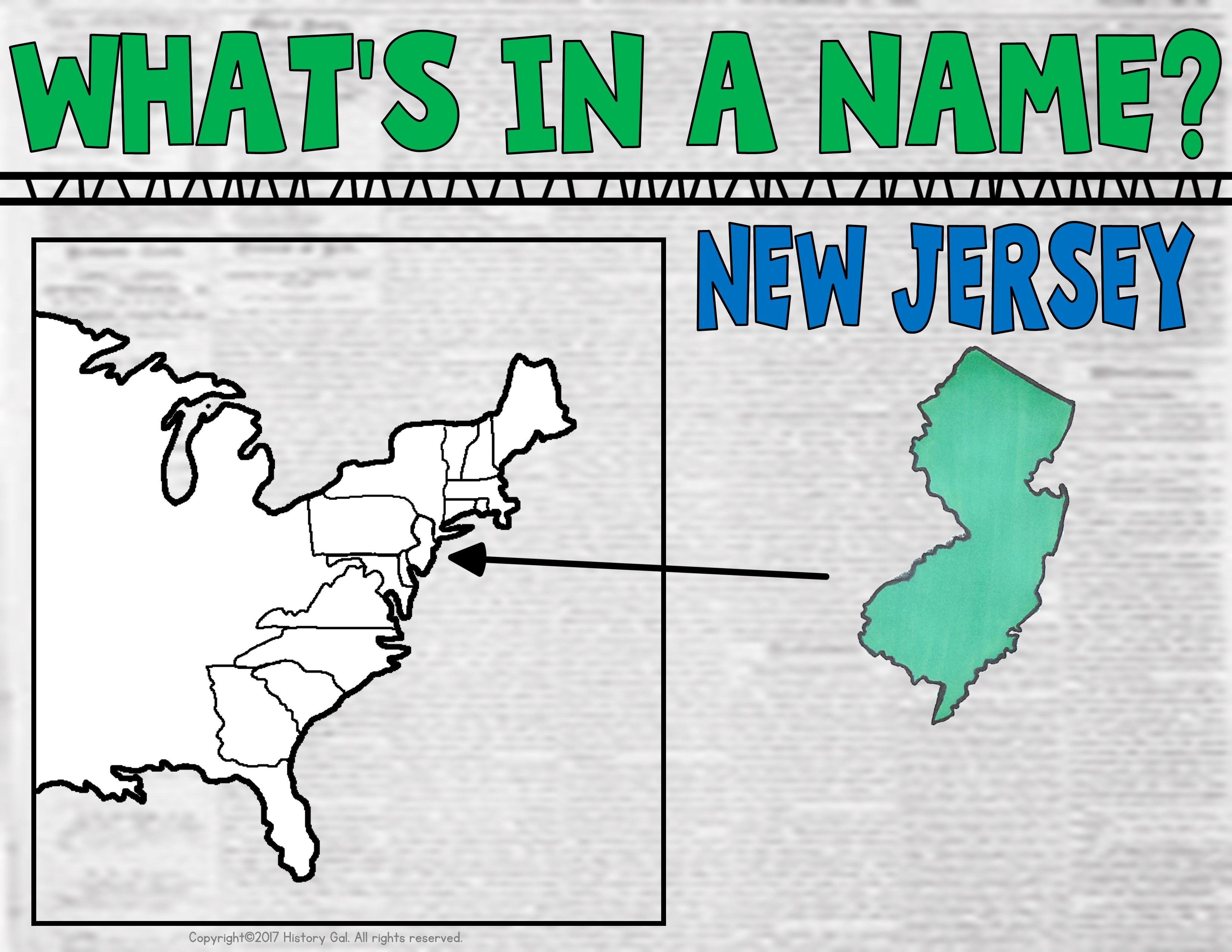 Named after 
one of the islands in the English Channel
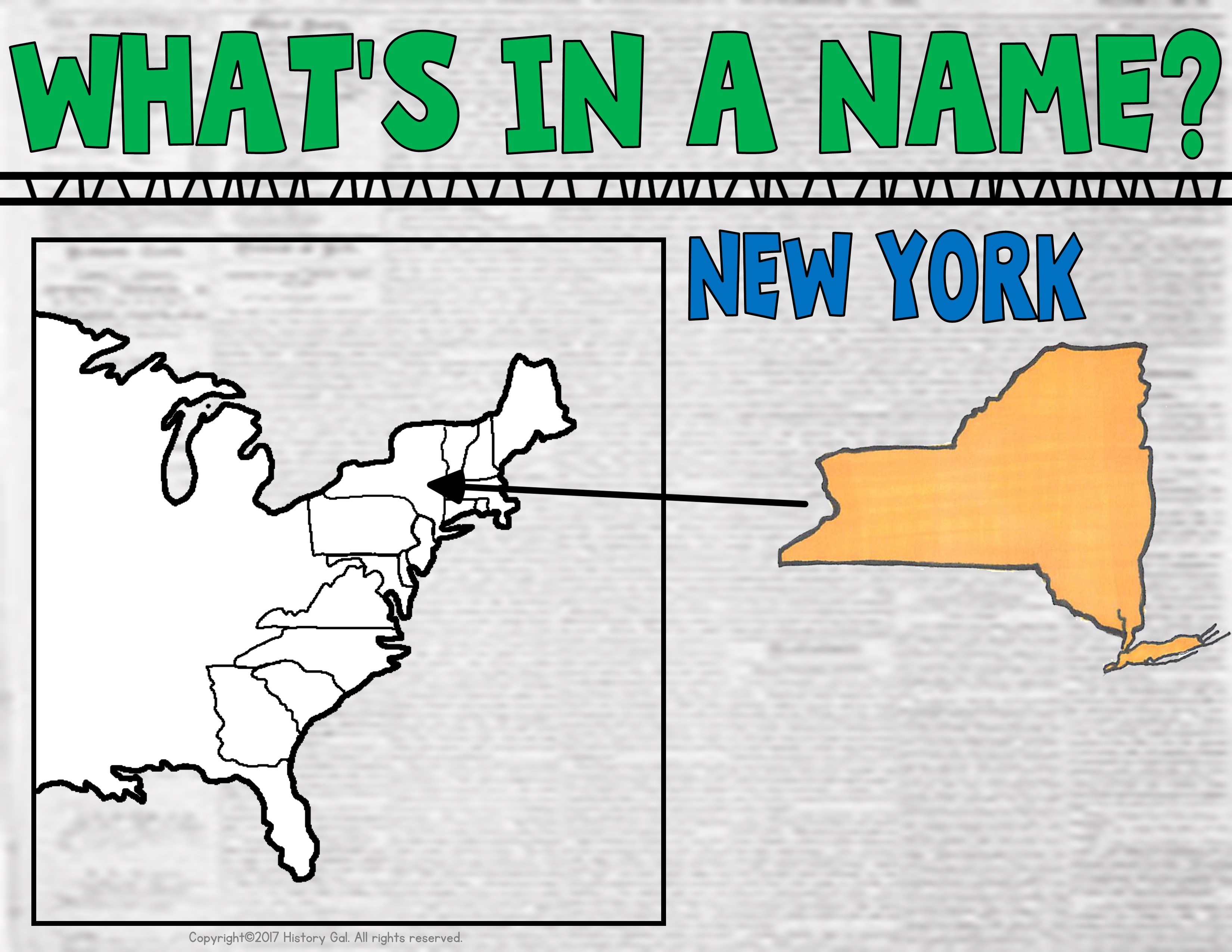 Named after the 
Duke of York, James Stuart, who later became King James II
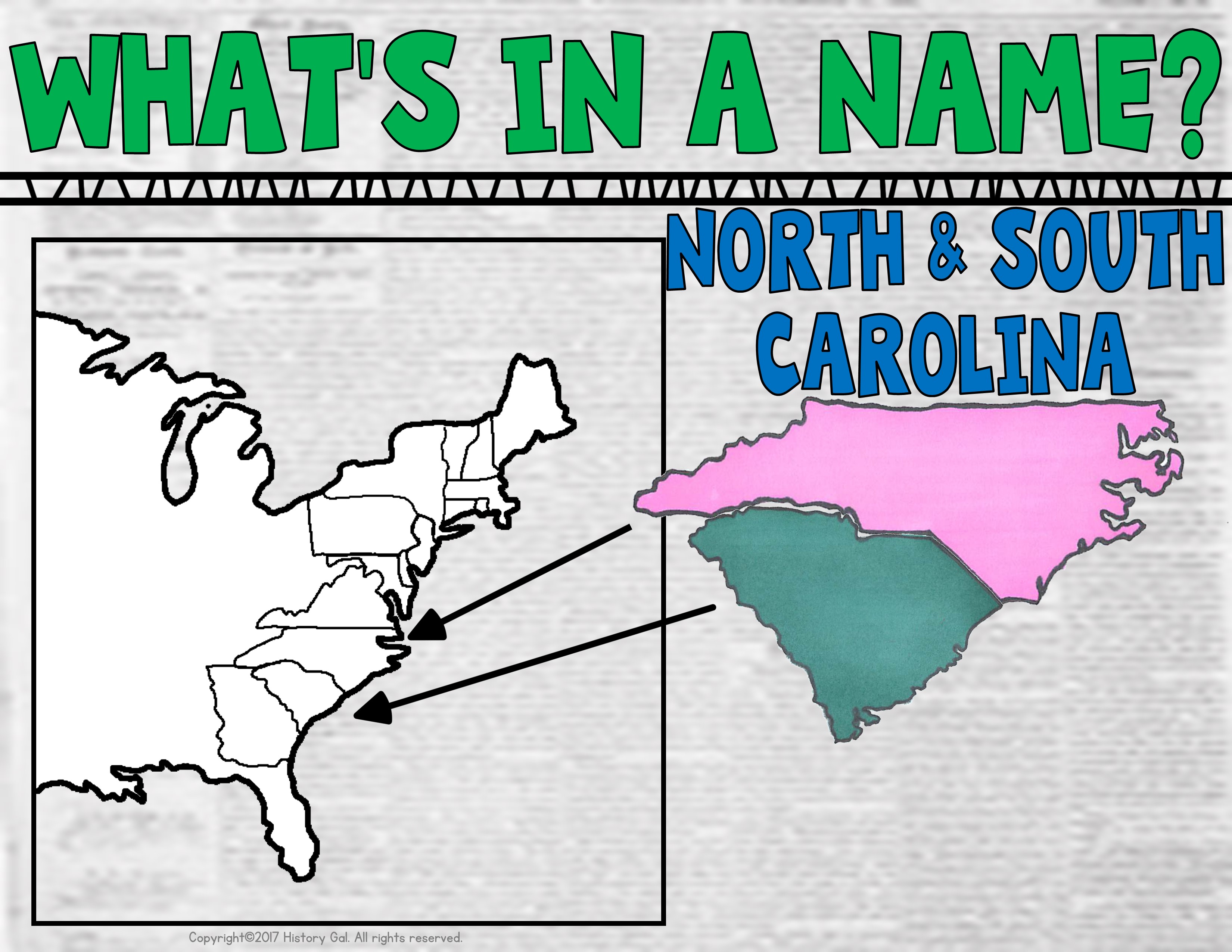 Named by King Charles II in honor of his father, King Charles I
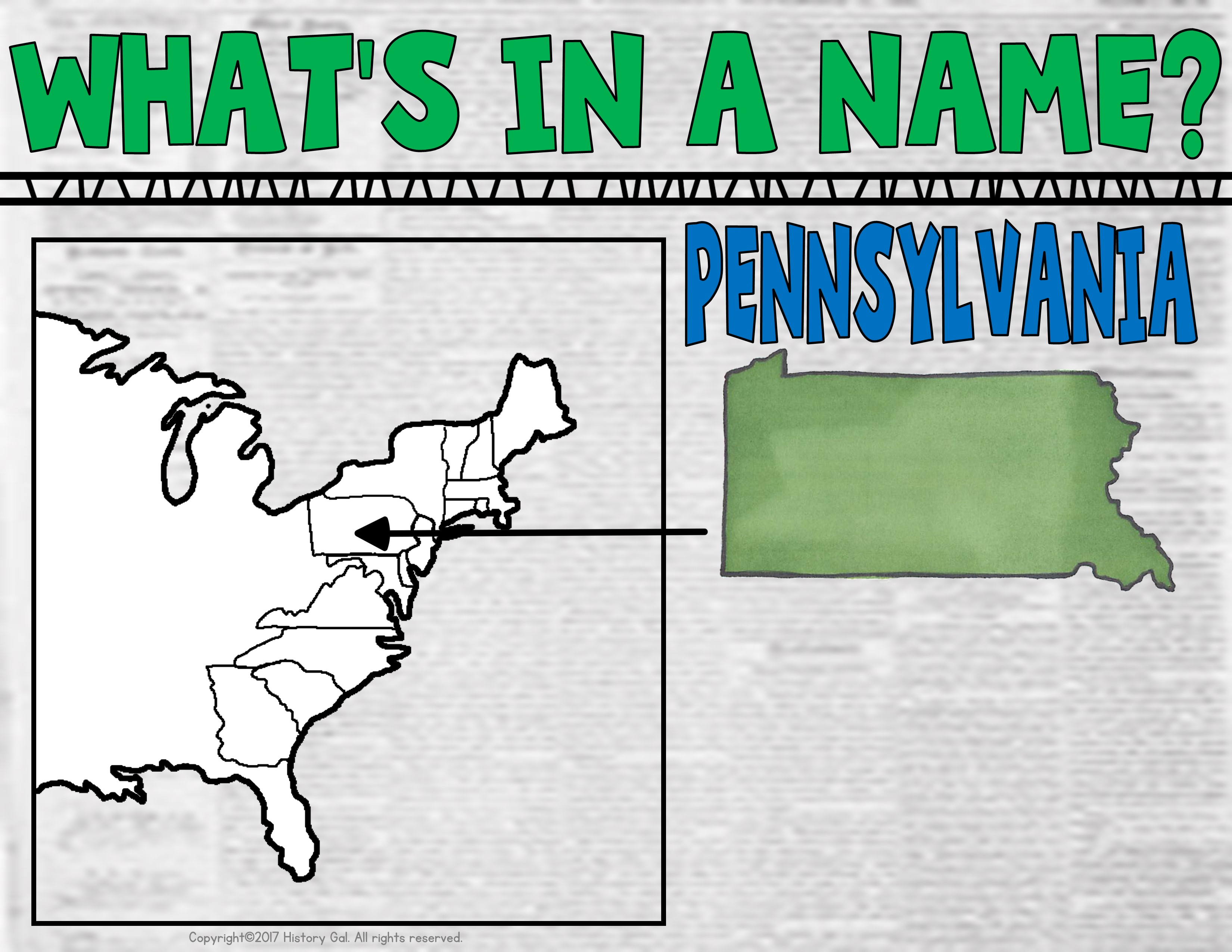 Named in honor of William Penn’s father meaning “Penn’s Woodlands”
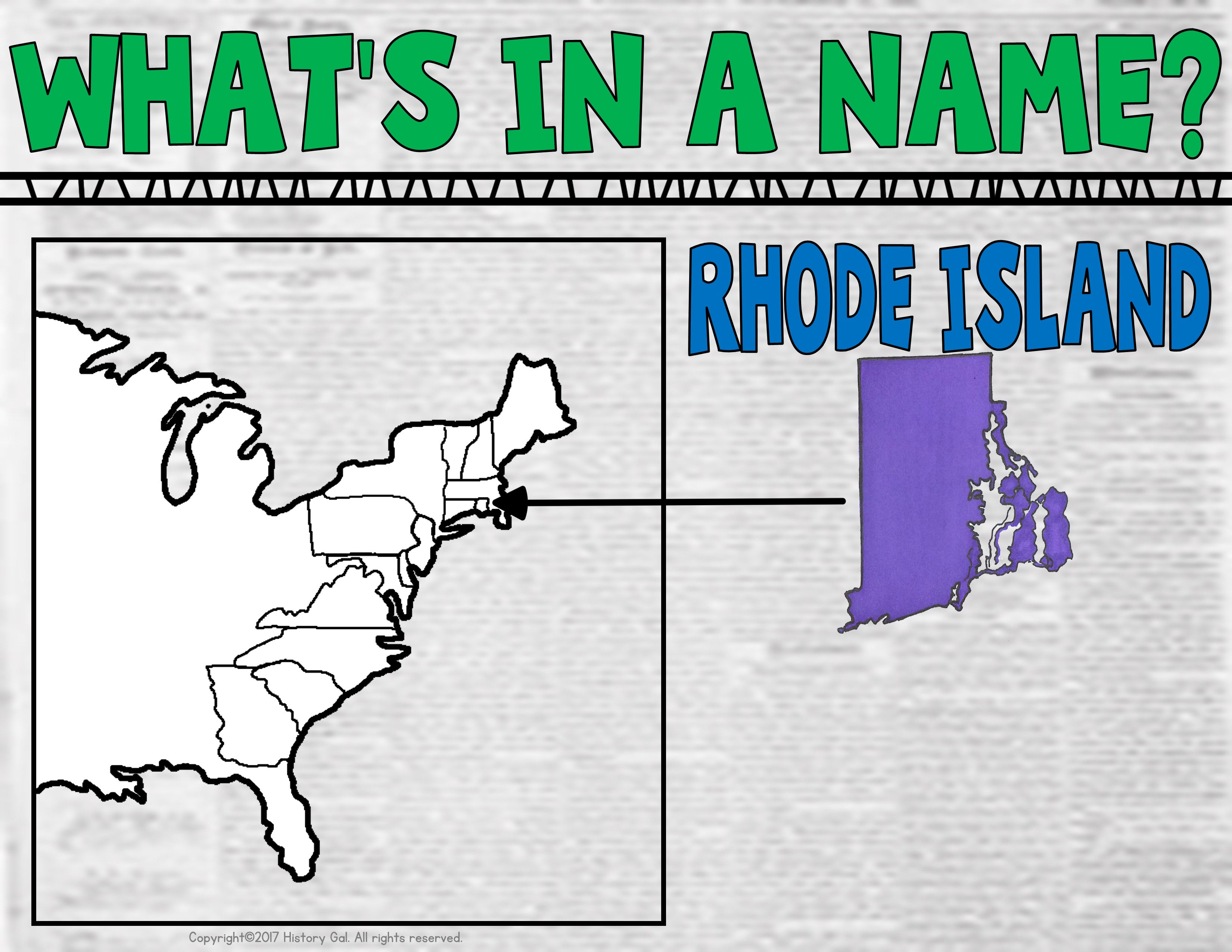 Named because its red clay reminded an explorer of the red clay on the Greek island of Rhodes
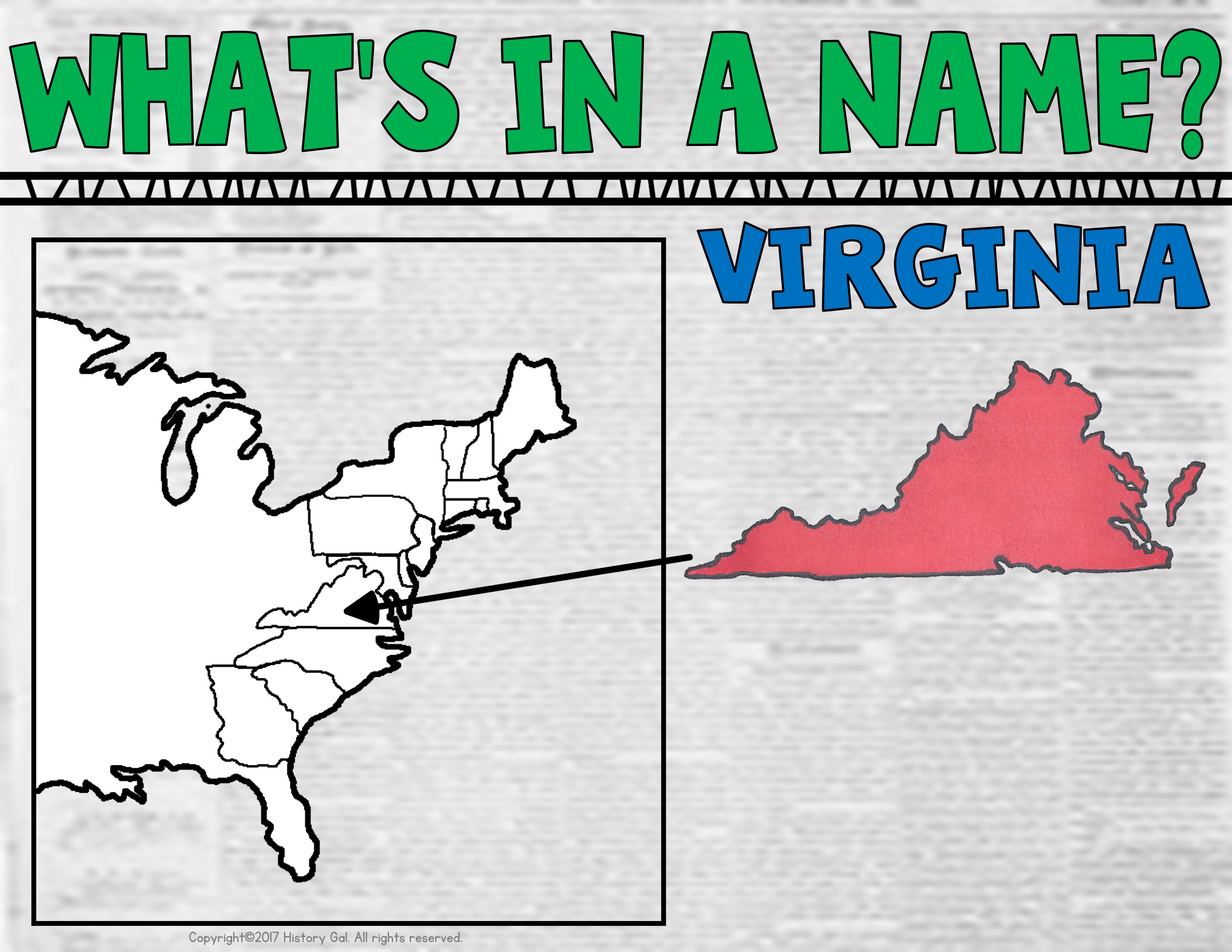 Named after Queen Elizabeth  I who was often called the Virgin Queen since she never married